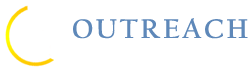 Digital Marketing Services
Abbsent Solutions is an associate and Digital Marketing partner of Outreach Marketing. We aim to provide on Stop state of the art Digital Marketing and  Business Intelligence / Data Integration services for our valued business clients
Abdul Hannan  Sheikh
Abdul Hannan is a senior Partner who leads Digital Marketing Services Division. He is an accomplished IT Professional and business leader Working in the Digital Marketing & Software Development  Industry since the beginning of 2009. Abdul Hannan has a Master’s Degree in Computer Sciences from COMSATS.
Our Main  Services
From designing and updating an  immersive website, and boosting your  digital marketing success, to software  development, outsourcing, and video  production. We help our clients reinvent  their brand image, and consolidate their  position amongst industry leaders.
01
Digital Marketing
02
Software  Development
03
Mobile Application  Development
04
Business  Intelligence/Data  Integrations
Digital Marketing SERVICES
Abbsent Solutions provides creativity, passion, professionalism and reliability. We offer a wide range of  marketing services to help you stand out and gain a competitive edge over your competitors.
Search Engine Marketing
Get More Traffic, More Leads &  More Revenue with our  Advanced SEO Services

Local Citation
Drive more traffic, bring  exposure and increase sales,  with our local business Citation

Paid Advertisement
Providing you solid & actionable  assistance on how you can win in  the PPC game for your business
Email Marketing
The Best Email Marketing  Strategy - Bulk Emails &  Newsletter Services

Video Editing & Marketing
Proud to offer promising video
marketing services as per your
business needs

Social Media Marketing
Get More Engagement, More  Leads & More Revenue with our  Social Media Marketing Services
DEVELOPMENT SERVICES
WEBSITE DEVELOPMENT
Give Your Business an Online Identity with  Professional Website Design. A good website  makes the look company smarter

ECOMMERCE STORE DEVELOPMENT
Sell your products online with your Ecommerce  website store with fully integrated payment  gateway and shipping methods.
CUSTOM SOFTWARE DEVELOPMENT
We are experts and offer unmatched  proprietary and open-source modern  technology software development services.
Website, Software & Application
DEVELOPMENT SERVICES
MOBILE APPLICATIN DEVELOPMENT
Android, Apple & Cross Platform Applications We  always believe in the provision of customized  solutions for the development of your app.
An increased demand for software products as they  meet organization-specific needs & guaranteed  solutions & function exactly the way you want them  to meet the diverse requirements for your business.